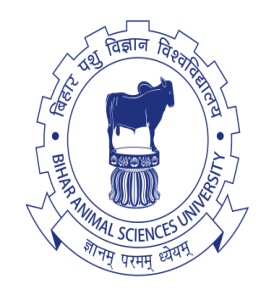 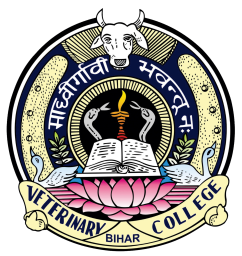 Reciprocal Recurrent selection in poultry
Dr. Jay Prakash Gupta
Associate Professor, Animal Genetics & Breeding
Bihar Veterinary College
BASU, Patna
Bihar - 800014
Reciprocal Recurrent  Selection
Recurrent selection was proposed by Comstock, Robinson and Harvey (1949)
Later, Bell, mooren and and Warren (1950, 51) extended it to poultry for improving both GCA and SCA.

Definition:
	A form of Recurrent selection used to improve both GCA and SCA of  population for a character using two heterozygous tester line, is known as Reciprocal recurrent selection It is also known as recurrent reciprocal half sib selection.
Reciprocal Recurrent  Selection: Properties
Used for improvement in polygenic traits
Selection is made on the basis of test cross performance
Two heterozygous testers are used as source population
It is used for improving population of GCA and SCA for specific characters.
It is equally effective with all kind of intra-allelic interactions   
It is used for improvement of character governed by AGA and NAGA.
Reciprocal Recurrent  Selection : Procedure
It involves two segregating population.

Each will act as a source material for selection based on their crossbred performances

This cross helps to select for specific sequence of genes for higher performance thus helps to improve additive gene effect 

This will also helps to retain partially the hybrid vigor  which is due to non-additive gene action.
B- Male
B - Female
A- Male
A - Female
Test cross
AB Progeny
BA Progeny
B- male selected on the basis of BA progeny performance
B- female selected on the basis of BA progeny performance
A- male selected on the basis of AB progeny performance
A- female selected on the basis of AB progeny performance
Interbreeding among selected
Interbreeding among selected
Progeny of selected A parent
Progeny of selected A parent
Test cross
Source pop I
Source pop II
Reciprocal Recurrent Selection
Comparing the RS and RRS
RS is superior at beginning - more differences in gene frequencies of inbred tester and source population, than between the two segregating population used in RRS
RS is inferior, if the loci with additive or semi additive gene action prevailed
Both these systems are inferior to pure line selection for traits governed by additive gene effects with high heritability
7
Thanks!
Any questions?
You can find me at:
@JP_AAtrey
jp.prakash01@gmail.com
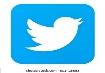 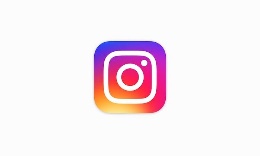